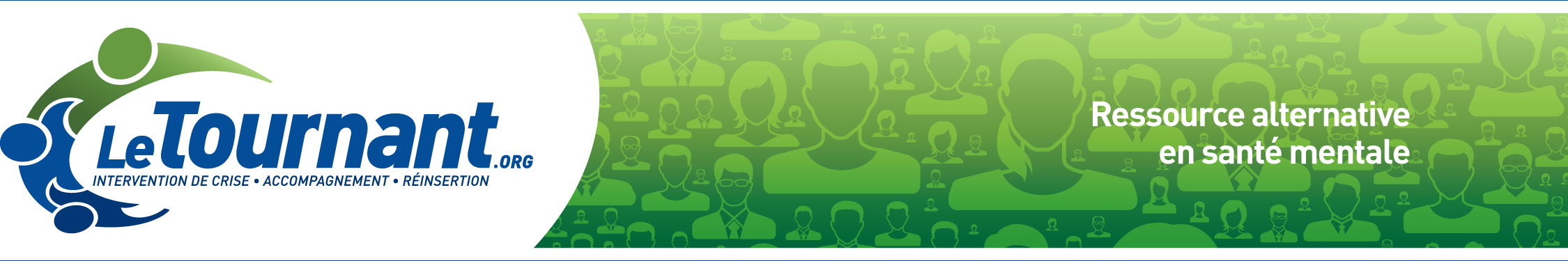 Notre mission
Accueillir et accompagner dans leur démarche vers un mieux-être, les personnes dont la santé mentale est perturbée et qui souffrent de détresse émotionnelle et ainsi les aider à donner un sens à leur vie à travers la définition et la réalisation de leurs projets.
Nos services:
Centre de crise et de prévention du suicide avec un mandat de réadaptation
[Speaker Notes: Cette mission se traduit en 30 ans de soutien. Nous offrons une gamme complète de service d’aide en situation de crise et crise suicidaire ainsi que des services de réadaptation et réinsertion sociale.
CRISES PSYCHOSOCIALE
CRISES PSYCHOTRAUMATIQUE
CRISES PSYCHOPATHOLOGIQUE
Rétablissement : Se réfère à la possibilité de mener une vis satisfaisante, nourrie par l’espoir et valorisante, en dépit des inconvénients causés par les troubles mentaux.
                             Repose sur 2 piliers :
1) Chaque personne est unique et elle a le droit de déterminer sa démarche vers l’atteinte d’un meilleur état de santé mentale.C’est un processus où la personne participe activement à sa propore démarche vers le bien-être.
2) Nous évoluons dans une société complexe et nous sommes soumis aux effets de divers facteurs sur la santé mentale : biologiques, psychologiques, sociaux, économiques, culturels, et spirituels qui interagissent.]
Les débuts de la pratique SIV
Les tout débuts des ententes de services avec le réseau de la santé.
Reconnaissance des partenaires.
Collaboration avec la 1re et 2e ligne.
Présentation de nos services.
Création d’un poste de coordonnatrice clinique à temps plein.
[Speaker Notes: Alexandra (2 min)
Les services de soutien d’intensité variable allait de soit dans notre continuum de service à l’interne. C’est pourquoi nous avons voulu développer notre première entente de service et travailler à faire reconnaître notre expertise auprès des partenaires en présentant nos services et notre approche de faire autrement dans le respect des utilisateurs de services, la responsabilisation de ceux-ci et l’actualisation des forces de la personne en la considérant dans sa globalité et non pas seulement à partir de sa maladie. De plus, nous avons peut créer un poste de coordonatrice clinique afin d’établir des strandards et des façons de faies commune.]
Processus d’homologation
Avoir une vision commune et clarifier les attentes.
Définir les balises cliniques et organisationnelles:
Professionnels
Partenaires
Les services spécialisés 
Fidéliser au modèle.
Recentrer sur la clientèle visée par le SIV, la durée des suivis et l’intensité.
Processus d’amélioration continue et féliciter les succès.
Évaluer les performances et les compétences des professionnels.
[Speaker Notes: Sylvie (5 min)
Avoir une vision commune : questionner et clarifier les attentes du CNESN en invitant M. Neveu 
Définir les balises cliniques :Plusieurs rencontres ont eu lieu avec les professionnelles, les partenaires, et les services spécialisés, pour bien définir les mandats du SIV, une entre autre que M. Neveu a eu à nous accompagner pour faire une courte présentation avec les gestionnaires du CSSS responsable de SIM et SIV dans l’objectif d’avoir une vision mais surtout un langage commun
On ces imprégner du modèle, de la théorie, de la pratique, de la qualité
 
Recentrer sur la clientèle visée : on ces baser sur les critères de pratiques organisationnelles  pour rejoindre notre clientèle cible, on a remis en question la durée des suivis (temps) et avons travaillé plutôt avec l’intensité 2 a 7 rencontres (tout un changement pour le client et l’intervenant)
Processus d’amélioration : avec tous les efforts on n’ait  devenus  efficaces, l’efficience, la praticabilité et la flexibilité du processus a eu un impact très positif autant avec la clientèle que les partenaires dans le réseau 
Évaluer les performances  et les compétences : a deux  reprise on n’a invité M. Neveu à venir nous rencontrer pour du soutien et évaluer nos pratiques organisationnels,  dans l’objectif de  «faire mieux, toujours mieux»]
Impact sur les pratiques cliniques
Mise en place de supervisions clinique:
Groupe
Individuelle
Création d’un formulaire de références avec les critères du SIV :
Références du réseau
Évaluation
Suivi et évaluation des charges de cas ainsi que le ratio
[Speaker Notes: Sylvie (5 min)
Mise en place de supervisions clinique :
Groupe, des rencontres d’équipent aux semaines incluant deux équipes, faisant affaire avec des territoires différents, des mentalités différentes et un point de service en autre dans un de ses territoires, 
Plusieurs suivis individuels et accompagnement  dans la communauté

Créations d’un formulaire de références :
on ses inspirer de plusieurs  formulaire envoyer par M. Neveu  et on a bâtit un spécifiquement pour le réseau dans le but qu’il puisse avoir tout information pertinente sur les critères d’admissibilité SIV et le moins possible d’ambigüité

Évaluation :
un outil commun (pour les intervenants) qui puisse être à l’aise à aller chercher le plus d’information possible) travail d’équipe
Suivi et évaluation des charges de cas (ratio) :
Rencontre formel au 6 mois par intervenant en plus d’une supervision au mois pour un suivi du ratio, 2a7 rencontres et les désengagements]
Défis de la démarche
À se questionner.
Évaluer notre pratique.
À mesurer qu’est-ce qui reste à travailler pour mettre en place la pratique clinique
[Speaker Notes: Alexandra
L’homologation est une occasion pour la direction et la coordination clinique de mesurer la porter des services que l’on donne et donner un sens au travaille réaliser. C’est un moment de réflexion pour se questionner, évaluer notre pratique et mettre en place des pratiques clinique cohérente avec le panier de service. C’est organique, nous évoluons avec notre environnement autant à l’interne qu’à l’externe.]
Avantage d’une démarche
L’IMPORTANCE DE MESURER…
Modèle de référence
Outiller les intervenants
Mieux cibler les efforts
Reconnaître
L’autonomie
La confiance
La qualité des relations
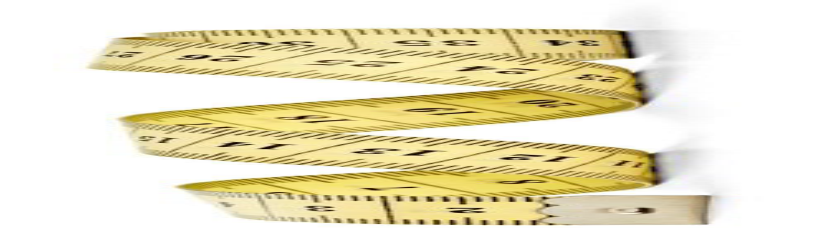 [Speaker Notes: Alexandra
Trop souvent ont pense qu’il n’y a pas d’avantage à mesurer mais cela nous permet de partager nos succès et accepter nos erreurs pour mieux cibler nos effort. Mesurer permet de donner de valeur à ce que nous réalisons.

Par la suite, les intervenants gagnent en reconnaissance, en autonomie et en confiance. Finalement, avoir un modèle de référence permet de mieux présenter nos services et ainsi améliorer la qualité de nos relations avec les partenaires.]
Avantage d’une démarche
Plus spécifiquement, l’instauration d’une culture d’amélioration continue nous sert notamment:
À revoir les pratiques cliniques et les activités qui ne contribuent pas à améliorer la situation biopsychosociale de la personne utilisatrice de services;
À mettre à contribution et mobiliser les différents acteurs et intervenants qui prennent part au processus;
À mesurer les résultats des changements apportés.
[Speaker Notes: Sylvie
Quand nous avons changer la pratique, le fait d’être appuyer par le Centre national cela nous a apporter un autre dimension à notre reconnaissance.

En travaillant en partenariat et d’être moins en silo nous a apporter une cohérence de pratique et ainsi être centré sur la personne. Même à mobiliser et faire bouger les intervenants qui participent au processus de soins et de services en reconnaissant l’importance de la contribution de chacune à l’intérieur du processus.]
Avantage d’une démarche
Pour la clientèle:
D’être orienté vers les bons services.
Des changements mesurables.
Acquérir du pouvoir sur sa vie et mettre en action le client pour atteindre ces objectifs.
Utiliser pleinement les ressources offertes dans la communauté.
[Speaker Notes: Sylvie
L’utilisateur de service est maintenant au centre.
Nous avons été invité dans les discussions de PSI]
Merci!


Alexandra Laliberté, MBA
Directrice générale
a.laliberte@letournant.qc.ca